Геометриски тела 3Д форми
Геометриски фигури 2Д форми
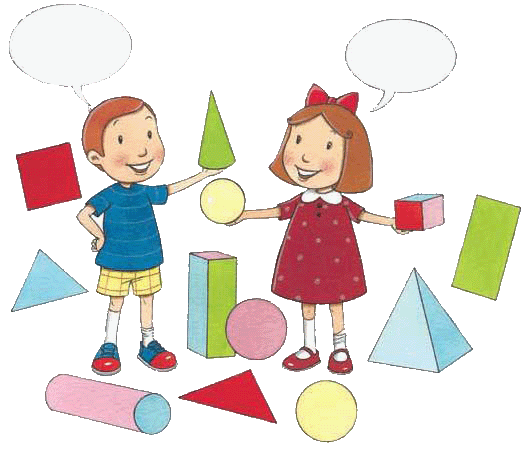 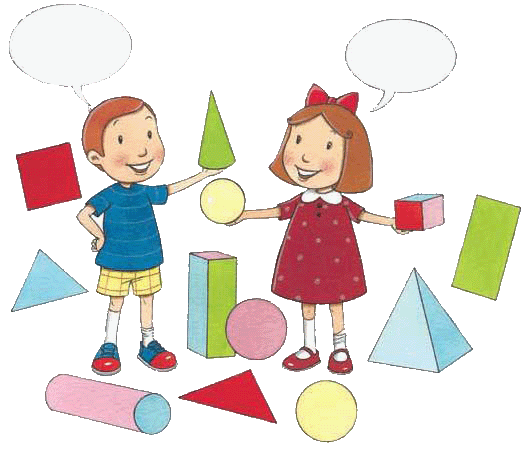 Што е 
ова ?
Да се 
присетиме
Именувај ги геометриските тела  -3Д формите
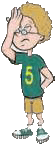 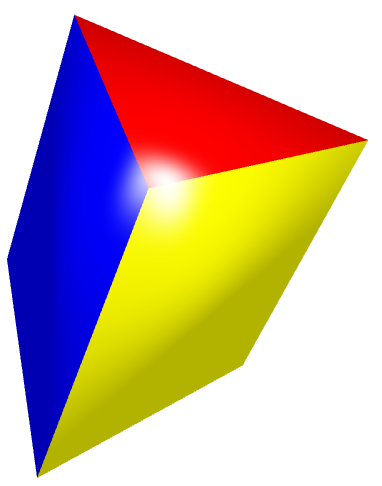 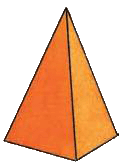 ПИРАМИДА
KВАДАР
ЦИЛИНДАР
КОЦКА
ТРИАГОЛНАПРИЗМА
Именувај ги геометриските фигури -2Д формите
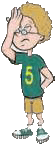 КРУГ
КВАДРАТ
ПРАВОАГОЛНИК
ТРИАГОЛНИК
Разгледај ги предметите околу тебе !
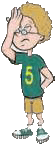 На квадар ме потсетува :
На коцка ме потсетува:
На цилиндар ме потсетува:
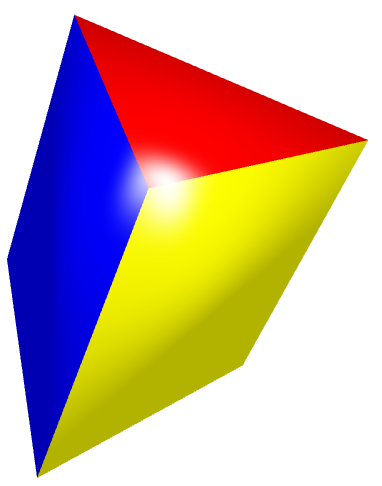 На триаголна призма ме потсетува :
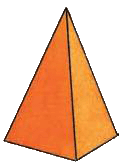 На пирамида ме потсетува :